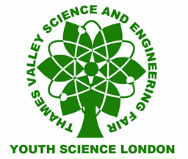 Special Award Judging
Date:   Saturday 2017
Time:   8:45 am
Place:  Room 2025
25-Apr-16
1
Judging Committee
25-Apr-16
2
Projects 2017
Students:
25-Apr-16
3
Divisional Judging
Life Sciences
Physical Sciences
Engineering
25-Apr-16
4
Age Categories
25-Apr-16
5
Three Types of Projects
Experiment
Undertake an investigation to test a scientific
hypothesis by the experimental method.
Innovation
Develop and evaluate new devices, models,
theorems, physical theories, techniques, or methods.
Study
Analysis of data using accepted methodologies from the natural, social, biological, or health sciences.
25-Apr-16
6
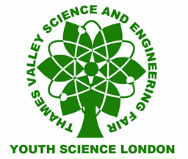 Special Awards
25-Apr-16
7
Special Awards
Special Awards Chair:  Spencer Seiler
A team of Judges will be assigned to each Special Award.
Read the Criteria for the Award.  
Junior Awards must go to Junior Projects.
The results are to be given to the Special Awards Chair.
25-Apr-16
8
Special Award Timetable
9
Special Awards
Before The Fair
Look up the criteria for your award
          http://tvsef.ca/?page_id=4465#special
Scan the Project Summaries, and make a short list of projects to interview.
          http://tvsef.ca/?page_id=34
At The Fair
Do a quick walk round to check you have not missed a strong candidate.
Interview your selected projects
25-Apr-16
10
Special Award Judging
Do a scan of titles & quick walk round to select projects for an interview.
Judge each exhibit for 8-10 minutes max.
Revisit the projects on your short list, if necessary.
If you are finished early, please be available to judge another award.
Interleave with the Divisional judges who have interviews at specific times.
25-Apr-16
11
Share the Wealth
It is the Policy of the TVSEF to Share The Wealth, and limit the number of awards given to one project. Thus the Chief Judge reserves the right to give an award  to your second choice should one project end up with multiple awards.

Example:  The winner of a trip to the CWSF is unlikely to be given the Children’s Museum Award.
25-Apr-16
12
Pairs of Awards with Different Winners
Each pair of awards must have different winners.
The same project cannot win both the Engineers Choice Award and the IEEE Award
The same project can win the Engineers Choice Award and the Research Western Award
25-Apr-16
13
Report your Special Award Results
Fill in your winners plus two extra choices – 
Give in full:
Project Number
Name(s) of exhibitors
Project Title.  
The Team Captain signs the report.
Give it to the Special Awards Chair.
25-Apr-16
14
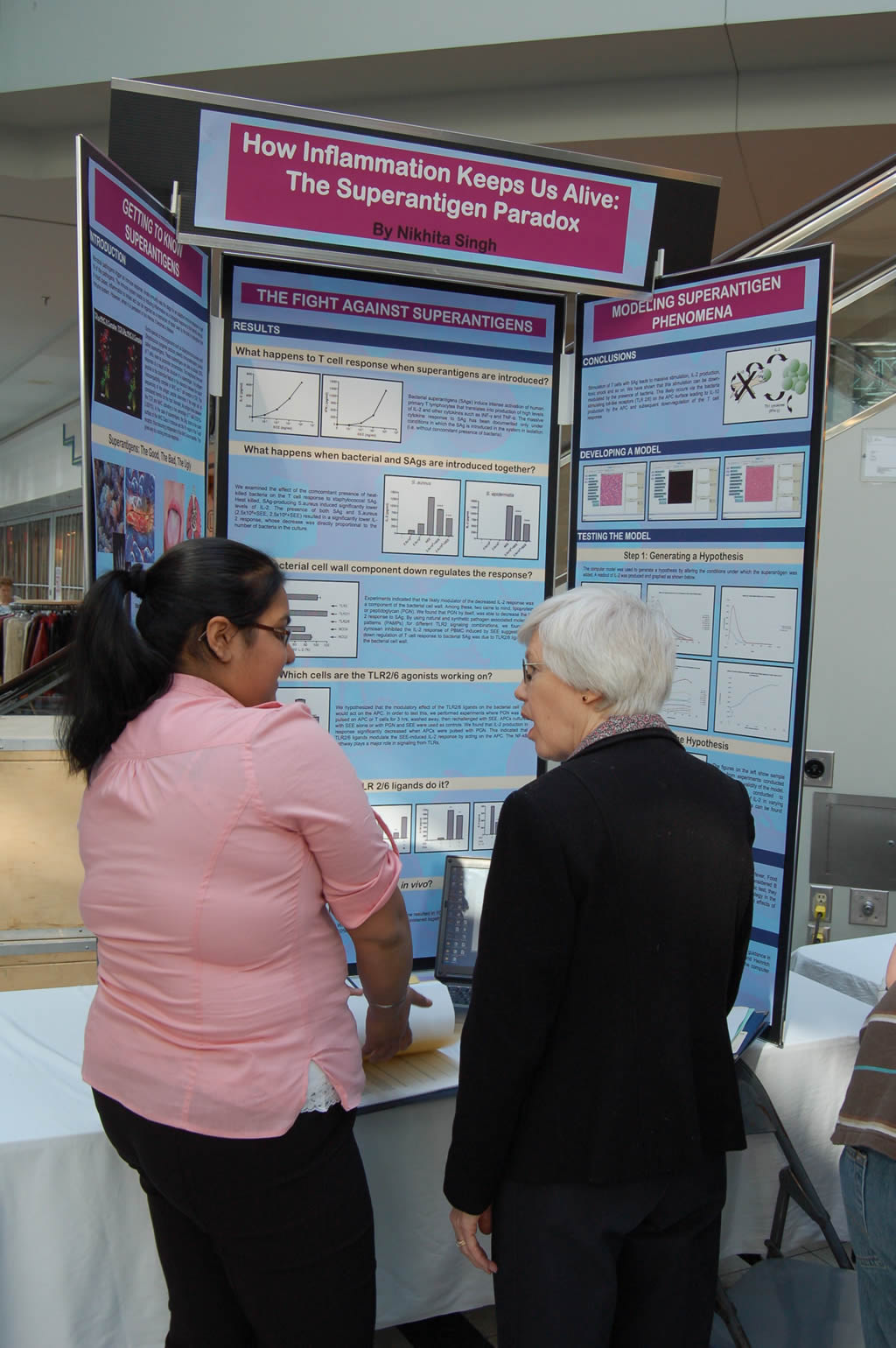 The Art of Judging
25-Apr-16
TVSEF Judges Briefing
15
Facilitator
Introduce yourself.
Where you come from, what you do.
Ask the exhibitor to introduce her or himself.
Listen respectfully to the presentation.
Ask graded questions
Stop when the limit of knowledge is reached.
Find two things to praise.
25-Apr-16
16
Motivator
Focus on the exhibitors.
Ask questions in an upbeat tone.
Listen intently.
Give lots of encouragement.
I liked …
I enjoyed …
Thank them for sharing their project with you.
25-Apr-16
17
Role Model
You are
Judge
Scientist
Educational Leader
Business Leader
You represent all of these aspects.
Let the exhibitors say 
	That was a fantastic judging experience
25-Apr-16
18
Judges must not…
Tell a student “You will get an award”.
Convey by body language or otherwise a sense of dismay.
Judge an exhibit seen elsewhere.
Discuss their opinions in public areas. 
Treat this as a university examination. Over half the students are in elementary school. 
Judge an exhibit beyond their level of expertise. Contact the Division Chief for help.
25-Apr-16
19
Cultural Sensitivity
In Muslim communities, it is not appropriate for girls to shake hands with men, and vice versa.

Let the student guide you in appropriate ways of greeting.
25-Apr-16
20
Coaching
Coaching can be provided by the Divisional Judges who will keep notes and include this in their decisions. 

Coaching is NOT to be provided by the Special Award Judges.
25-Apr-16
21
Elementary School Students
Most judges will see only elementary school students.
One of them may be turn into one of the best young scientists in Canada.
The three rules:
Encourage
Encourage
Encourage
Many will be studies, not experiments.
25-Apr-16
22
OOPS
The following slides show various ways a judge might convey non-verbal information.

Which is the most appropriate?
25-Apr-16
23
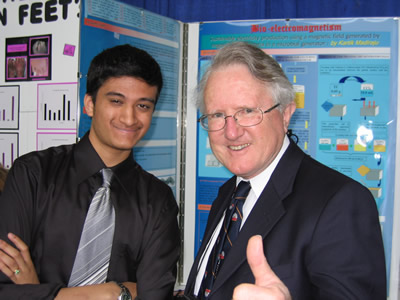 Body Language 2
25-Apr-16
TVSEF Judges Briefing
24
OOPS 1
Had a call this afternoon from a parent of a senior finalist who said that his son was "devastated" at the award ceremony because the judges had told him he had "an amazing project," that "it was likely to win a Gold Medal" and that his project was "one likely to be chosen to go to the CWSF." 

The project received a Bronze Medal.
25-Apr-16
25
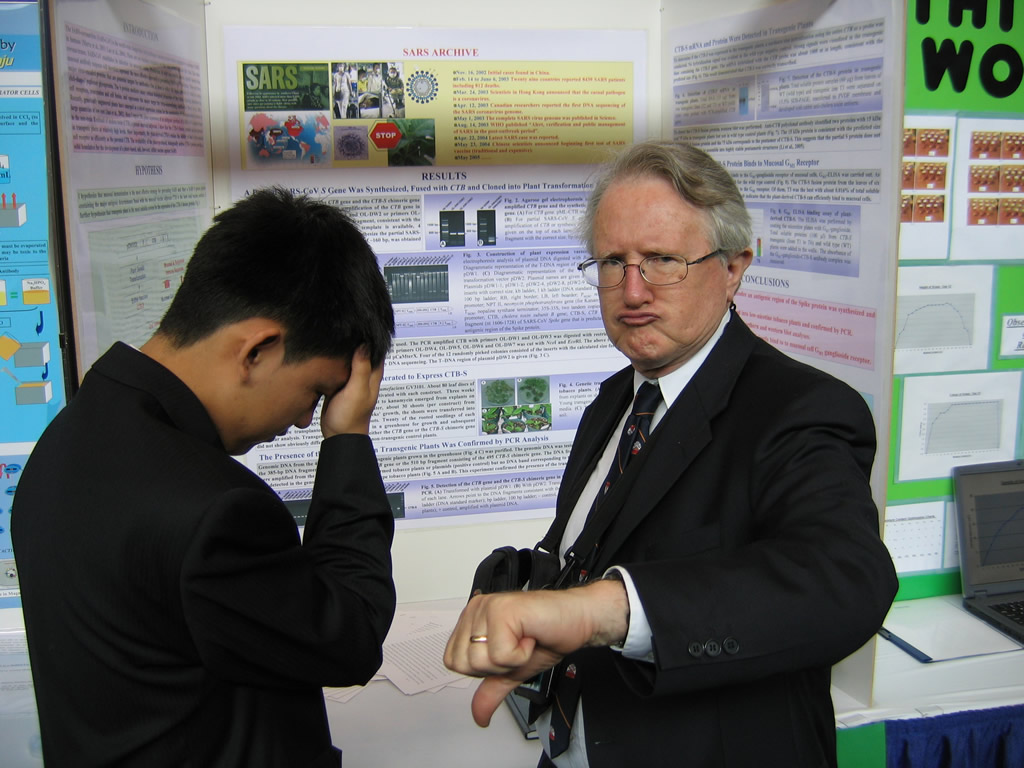 25-Apr-16
TVSEF Judges Briefing
26
OOPS 2
How did you get selected to come to the Thames Valley Science & Engineering Fair?

You woudn’t get selected from MY school.
25-Apr-16
27
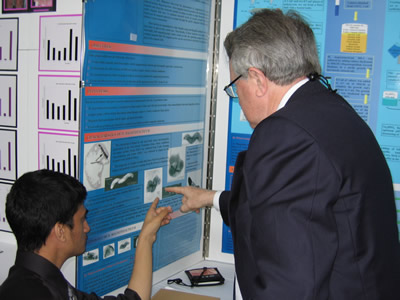 Body Language
25-Apr-16
TVSEF Judges Briefing
28
OOPS 3
You would have won a Medal if you had just thought to measure the resistance as a function of temperature.
Would you bother to go to the Awards Ceremony?
25-Apr-16
29
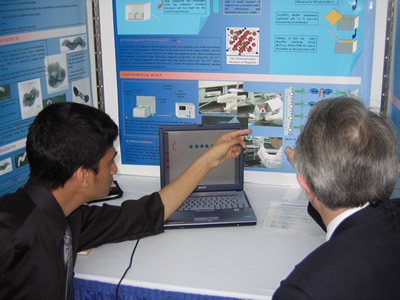 Body Language 3
25-Apr-16
TVSEF Judges Briefing
30
Best
I enjoyed meeting you.
I particularly liked the idea of measuring magnetic properties  of bacteria – very creative.
The measuring circuit was a clever application of this type of amplifier.
25-Apr-16
31
Body Language
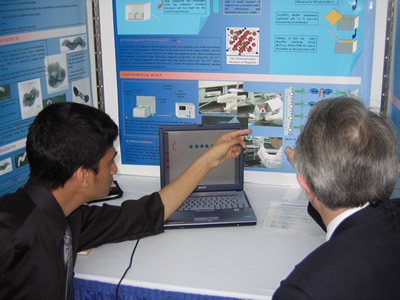 Which do you Prefer?
25-Apr-16
32
Cerebral Palsy
One judge was so “appalled” that the student used “retarded” in the presentation, he gave him a 6.
I was quite shocked as to how unprofessional their judging comments were and how hard they were on the students.
I did not write down this judge’s comments in the amalgamated feedback form as his comments were cruel and would have crushed a little child’s spirit.
I have children that are just beginning school and I would never let them enter a competition that so unfairly judges them
Be aware of your own biases
25-Apr-16
33
Some details have been changed to preserve anonymity
Contacting a participantafter the Fair
If you wish to contact a student after the Fair, for example to offer extra advice or research support, you must contact the Chief Judge who will initiate contact on your behalf
Judges may not contact school students directly, outside their role as judge.
25-Apr-16
34
Name Badge
Please hand these in before you leave so we can use them next year.
25-Apr-16
35
Acknowledgements
We wish to thank these participants who have allowed elements of their superb science fair projects to be used in this workshop.

 Kartic Madiraju - Montreal 
 David Wang – London
25-Apr-16
36